Noten lezen
Voor vocal essen ;-)
Hoog – laag (melodie)https://www.youtube.com/watch?v=aGV1jnPhdxA
Hoog – laag (Melodie)
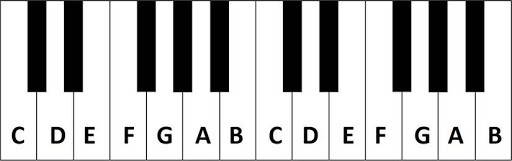 # = kruis = boven op de kerk = verhogen = ‘is’ achter de noot = rechtsomhoog
♭ = mol = in de grond = verlagen = ‘es’ achter de noot = linksomhoog
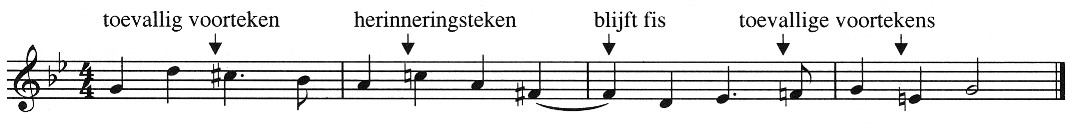 Hoog – laag (melodie)
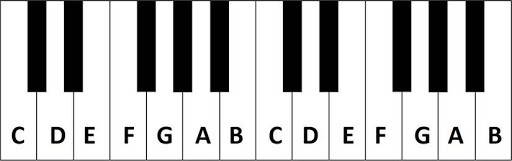 Vioolsleutel (G-sleutel) is vanaf centrale C omhoog
Bassleutel (F-sleutel) is vanaf centrale C omlaag
Hoog – laag (melodie)
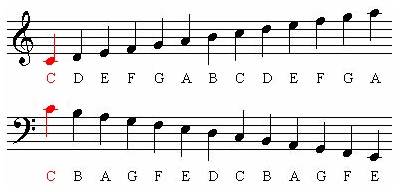 Onthoud: Alle Cavia’s Eten Gras
Hoog – laag (melodie)
Geen vragen?

U bent geslaagd voor deel 1. Op naar deel 2
Kort – lang (ritme)
De vorm van de noot bepaald hoe kort of lang de noot duurt.
Welke vormen zijn er?
Kort – lang (ritme)
Kort – lang (ritme)
Wordt ook bepaald door maatsoort:
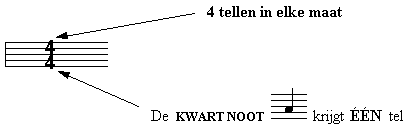 Kort – lang (ritme)
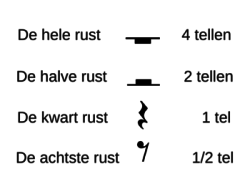 Kort – lang (ritme)
Kort – lang (ritme)
Kort – lang (ritme)
Hoe tel je dit?
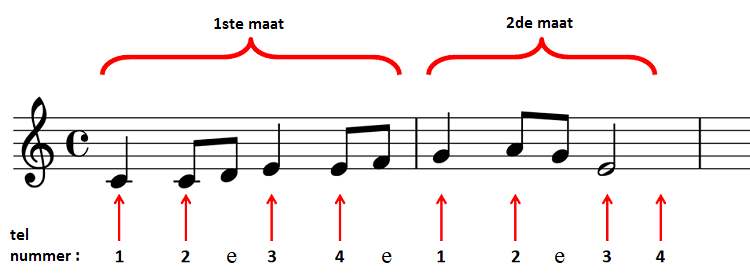 Kort – lang (ritme)
Geen vragen?

U bent geslaagd voor deel 1 en 2. Op naar het oefenen!
Earz
Stap 1: 	Mobiel: Download de app ‘Earz’.
	Laptop/PC: www.earz.eu
Stap 2:	Login:	Gebruikersnaam: voorletter.achternaam
		Wachtwoord: CS67
Stap 3:	Klas: VE2020
Stap 4:	Earz spellen => Noten lezen